Comportement d’une onde électromagnétique à une interface vide/métal
L2
Equation de maxwell
Modèle de drude
Onde dans les plasma
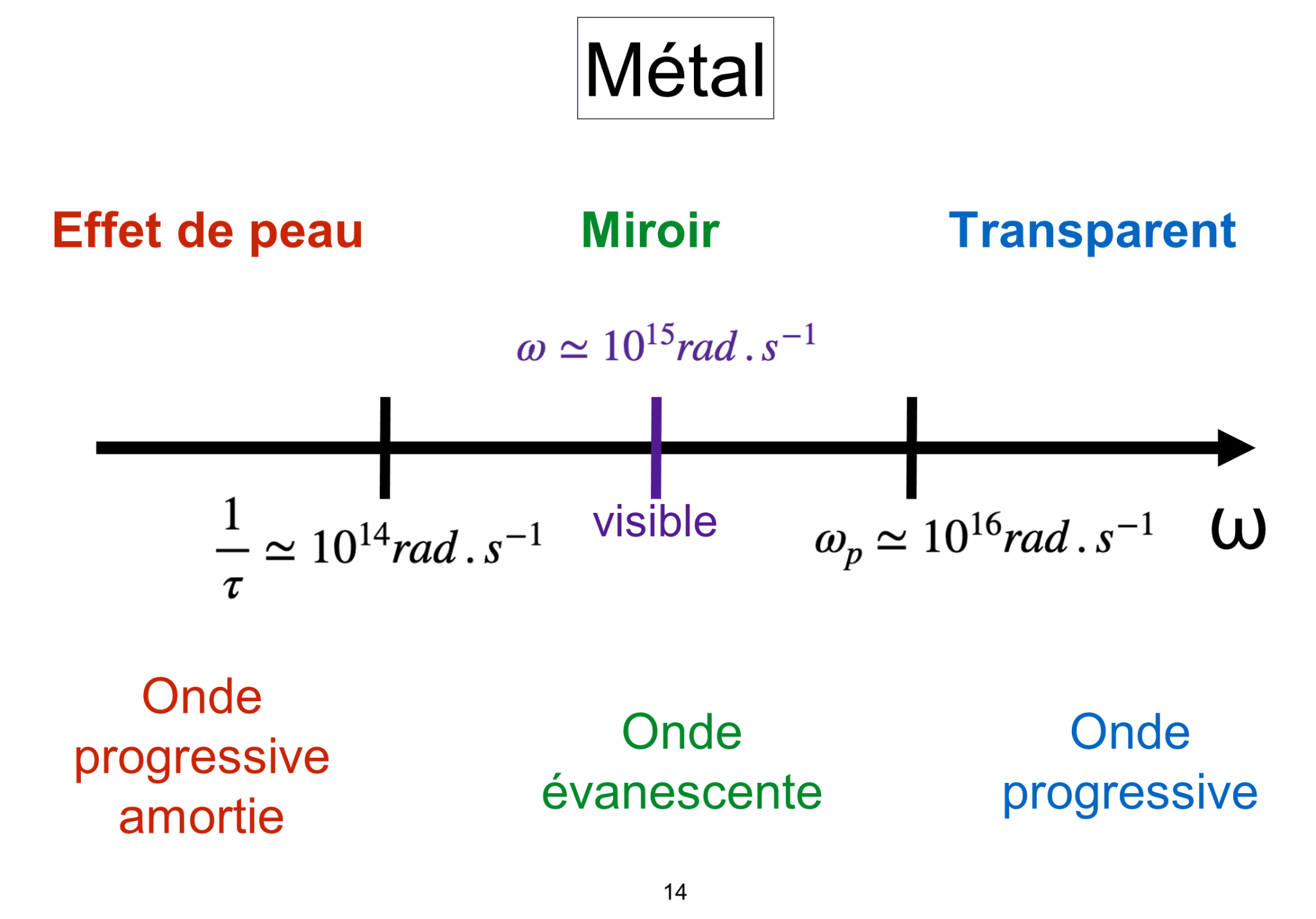